Diseases of the gastrointestinal tract
Dr. Nesreen Bataineh MD, FRCPath
STOMACH
GASTRIC ULCERATION
Ulcer:
A breach in the mucosa that extends through the muscularis mucosae into the submucosa or deeper. 

Erosion:
A breach in the mucosa only
May heal within days
Acute Gastric Ulceration
Definition:
 “Focal acute gastric mucosal defects that appear after severe stress”.

Not precursors of chronic peptic ulcers
Pathogenesis
Morphology
Site: 
Anywhere in the stomach 
Occasionally in the duodenum. 
Size & shape: 
Usually circular and small (<1 cm). 

The ulcer base is stained dark brown by the acid digestion of extruded blood.

Often multiple, but may be single
Multiple stress ulcers
Microscopic picture
Abrupt lesions with normal adjacent mucosa. 

Superficial erosions 	OR
Deep ulcers involving the entire mucosa but do not penetrate the muscularis propria
Clinical Features
A high % of persons admitted to hospital ICU develop superficial gastric erosions or ulcers 
May be:
Of limited clinical consequence (N+V, minor hematemesis) to a life-threatening condition.

The single most important prognostic factor is the outcome of the underlying condition.
Peptic Ulcer Disease
Definition:
Chronic ulcers that occur in any portion of the GIT exposed to the aggressive action of acidic peptic juices.

Defect in the mucosa that penetrate into the submucosa or deeper. 

98% are in D1 or in the stomach (antrum).
DU: GU ratio is 4:1. 
Most often solitary, may be multiple.
Epidemiology
Age: usually adults

Gender: 
M>F (M:F ratio in DU is 3:1 & in GU is 1.5-2:1).

Race: all races, with little difference
[Speaker Notes: Genetics: Blood group O, ??? Personality
PUD is common and is a frequent cause of physician visits worldwide (lifetime risk of developing an ulcer is approximately 10% for males and 4% for females).
Duodenal ulcers are more frequent with: 
Alcoholic cirrhosis
Chronic obstructive pulmonary disease
CRF & hyperparathyroidism (Ca stimulates gastrin production & acid secretion).]
Pathogenesis
Imbalance between the mucosal defenses and the damaging forces  Mucosal exposure to gastric acid and pepsin
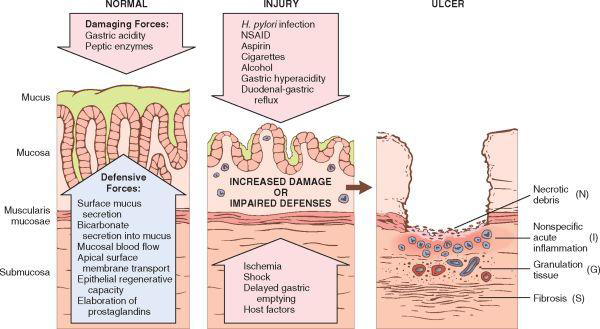 key factors of peptic ulcers: 

H. pylori infection, the most important (discussed  before)
			Present in 70-90% of DU & 70% of GU

NSAID use *(2nd):Suppression of mucosal PG synthesis* * & ↑ HCL.

Others: Smoking, alcohol, CS, Z-E syndrome, psychological stress…

So,  NSAIDS can lead to:
Acute erosive gastritis 
Acute gastric ulcer
Peptic ulceration
Morphology
Favored sites:
The anterior > posterior wall of D1.
The lesser curvature of the stomach. 

Gross appearance:
Most are round sharply punched-out defect with sharp margins and clean base (due to peptic digestion of the exudate and necrotic tissue). 
+ Eroded artery or perforation.
Peptic ulcer vs malignant ulcer
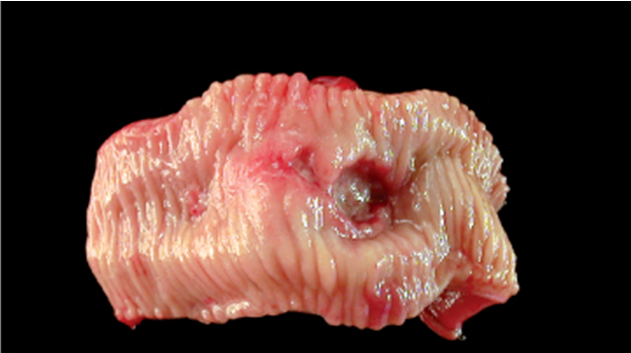 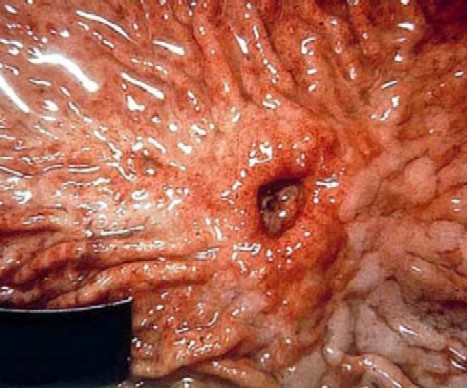 [Speaker Notes: ALL gastric ulcers and ALL gastric masses must be biopsied, because it is not possible to tell from gross appearance alone which are benign and which are malignant. In contrast, virtually all duodenal peptic ulcers are benign.]
Microscopic appearance
Four zones at the base:

Necrotic debris

Inflammatory infiltrate (mainly neutrophils)

Granulation tissue




Fibrous scar
Chronic gastritis commonly seen in surrounding mucosa
Clinical Features
Asymptomatic
Epigastric pain:
Chronic, recurrent + relapsing, and worse at night.
DU: Pain is relieved by alkalis or food (6-8 hrs after meals).
GU: Pain is aggravated by food (1-3 hrs after meal).

+ Nausea, vomiting, bloating and belching.

Complications can be the early manifestation
Course and treatment
Recurrent  Impair the quality of life rather than shorten it. 

Treatment:
Triple therapy 
(two antibiotics against H. pylori and PPIs)

Surgery in complications or resistant ulcers
GASTRIC TUMORS
Benign tumors & tumor-like conditions:
Mucosal: Gastric polyps
Mesenchymal tumors: Leiomyoma, lipoma

Malignat:
Gastric carcinoma (~90%)
Malignant lymphoma (5%)
Carcinoid tumor (3%)
Gastrointestinal stromal tumor(2%)
Gastric Polyps
Gastric polyps are uncommon.

Types:
(1) Hyperplastic polyps (~75%), 
(2) Fundic gland polyps (∼10%), 
(3) Adenomatous polyps (∼10%).
Hyperplastic (Inflammatory) polyps
Not true neoplasms  exuberant response to chronic gastritis

Hyperplastic mucosal epithelium and an inflamed edematous stroma.
Fundic gland polyps
Small collections of dilated corpus-type glands. 

May occur due to excessive use of PPIs*

May occur in persons with (FAP) but do not have neoplastic potential.
Adenomas
True neoplasms
Contain dysplastic epithelium 
Risk of malignant transformation ⇑ with polyp size (>2cm).
Gastric Carcinoma
Epidemiology:

High incidence in Japan, southern Korea, Chile …

Low socioeconomic groups.

There is a steady decline in overall incidence and mortality (except CA OF CRDIA ??).
[Speaker Notes: Mass endoscopic screening programs can be successful in regions of high incidence, such as Japan, where 35% of newly detected cases are early gastric cancer, or tumors limited to the mucosa and submucosa. Unfortunately, mass screening programs are not cost-effective in regions in which the incidence is low, and less than 20% of cases are detected at an early stage in North America and northern Europe.
In the United States, gastric cancer rates dropped by more than 85% during the 20th century. Similar declines have been reported in many other Western countries, reflecting the importance of environmental and dietary factors. Despite this decrease in overall gastric adenocarcinoma incidence, cancer of the gastric cardia is on the rise. This trend probably is related to increased rates of Barrett esophagus and may reflect the growing prevalence of chronic GERD and obesity.
   This applies only to the intestinal type]
Classification of gastric carcinoma
Etiology and Pathogenesis Body_ID: HC015058 Intestinal-Type Adenocarcinoma
Morphology
Location:
Pylorus and antrum (50% to 60%) > Cardia (25%) > body & fundus.

Lesser curvature > Greater curvature, 

 Lesser curvature of the antropyloric region
Morphology
Classification based on depth of invasion:


Early gastric carcinoma: Confined to the mucosa & submucosa*.

Advanced gastric carcinoma: Extended below the submucosa.
Early gastric carcinoma
Advanced gastric carcinoma
Usually with diffuse type.
Evoke a desmoplastic reaction & wall hardening
May mimic chronic peptic ulcer
Heaped-up (raised) margins
Malignant ulcer
Linitis plastica
Microscopic appearance
The intestinal type:
Malignant cells forming neoplastic glands resembling those of colonic adenocarcinoma.
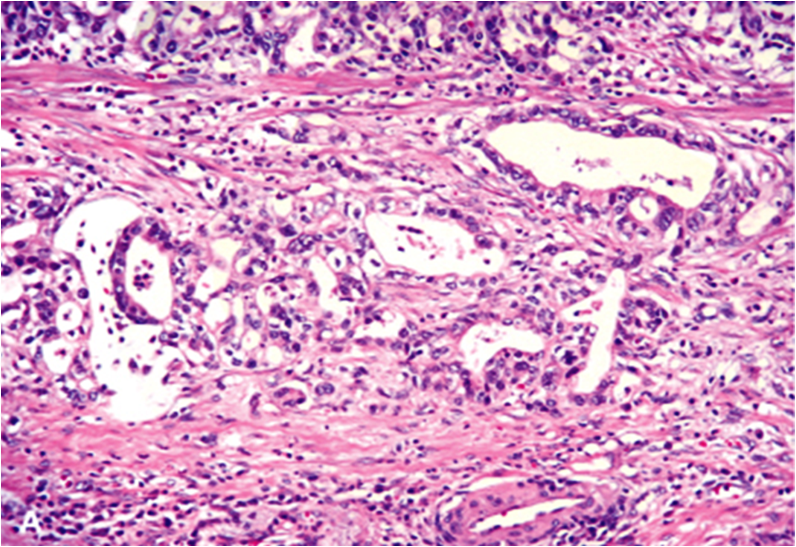 Microscopic appearance
The diffuse type:
Composed of gastric-type cells invading the wall in infiltrative pattern (NO gland formation).
 Some cells contain mucous “signet-ring" cells
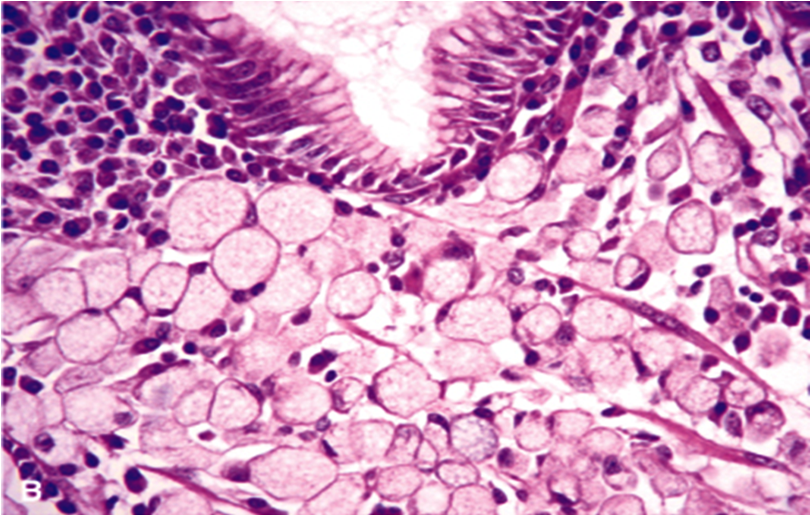 Tumor spread
Direct spread (wall  serosa).

Regional and distant LNs
The earliest LN mets may involve a supraclavicular lymph node (Virchow node).

Distant metastasis (mainly to liver).

Intraperitoneal spread: In females may involve both ovaries (Krukenberg tumor).
[Speaker Notes: Sister mary Joseph - Ovary]
Clinical Features
Early gastric cancer:
Usually asymptomatic.
Abdominal discomfort, dyspepsia & nausea.

Advanced carcinoma:
May be asymptomatic
Iron deficiency anemia, anorexia, bleeding, weight loss… 

Tumors of the cardia may cause dysphagia.

Tumors of pylorus may cause gastric outlet obstruction.
Prognosis
Prognostic factors:
Stage (TNM): Most important.
Type: Signet ring & diffuse type carry a poor prognosis.

5 year survival is:
Early CA 90%.
Advanced  CA  < 20%*.
وَمَنْ أَحْيَاهَا فَكَأَنَّمَا أَحْيَا النَّاسَ جَمِيعًا